Комплексные числа
Беляева Т.Ю.
ГБПОУ КК «АМТ» г. Армавира
Преподаватель математики
1. Понятие мнимой единицы
х² = – 1
x = i – мнимая единица
i – квадратный корень из (– 1)

(!!) Введение мнимой единицы сделало возможным извлекать корни из отрицательных чисел
2. Степени мнимой единицы
i¹ = i
i² = -1
i³ = i² ∙ i = -1∙ i = - i
i = i³∙ i = - i ∙ i = - i² = -(- 1) = 1 
i = i
….
2. Степени мнимой единицы
Если показатель степени делится на 4, то значение степени равно 1
        Если при делении показателя степени на 4 в остатке получается 1, то значение степени равно i
         Если в остатке 2, то -1
         Если в остатке 3, то - i
2. Степени мнимой единицы
1)  i³³ = ?
        Т.к. 33 = 4 ∙ 8 + 1, то
i³³ = i
         
2) i²³¹= ?
        Т.к. 2315 = 4 ∙ 578 + 3, то
   i²³¹= - i
Комплексные числа
z = a + bi
а – действительная часть
bi – мнимая часть
b – коэффициент при мнимой части

Если b = 0, то z = a – действительное число
Если а = 0, то z = bi – чисто мнимое число
Комплексные числа
z = a + bi
a - bi – сопряженное число
- a - bi – противоположное число
Геометрическое изображение комплексных чисел
Любое комплексное число z = a + bi можно изобразить точкой Z(a; b) координатной плоскости или радиус-вектором этой точки

         b              Z
                                  O                a       х
у
Модуль комплексного числа
Длина вектора, соответствующего комплексному числу z = a + bi, называется модулем этого числа

         b              Z
                                  O                a       х
у
Модуль комплексного числа
│z │= │a + bi│= √a² + b²


         b              Z

                                  O                a       х
у
Действия над комплексными числами
Правило 1. Сложение, вычитание и умножение комплексных чисел в алгебраической форме производится по правилам соответствующих действий над многочленами
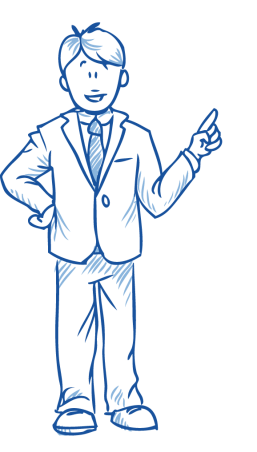 Действия над комплексными числами
ПР.  z1 = 2 – 3i   и z2 = – 3 – 4i 
        1) z1 + z2 = 
   (2 – 3i) + (– 3 – 4i) = 2 – 3i – 3 – 4i =   (2 – 3) + (– 3i – 4i) =   – 1 – 7i  
       2) z1 – z2 =
   (2 – 3i) – (– 3 – 4i) = 2 – 3i + 3 + 4i =  (2 + 3) + (– 3i + 4i) = 5 + i 
       3) z1 · z2 =
    (2 – 3i) · (– 3 – 4i) = – 6 – 8i + 9i + 12 i² =   (– 6 – 12) + (– 8i + 9i) = – 18 + i
Действия над комплексными числами
Правило 2. Чтобы разделить одно комплексное число на другое, нужно делимое и делитель умножить на комплексное число, сопряженное делителю
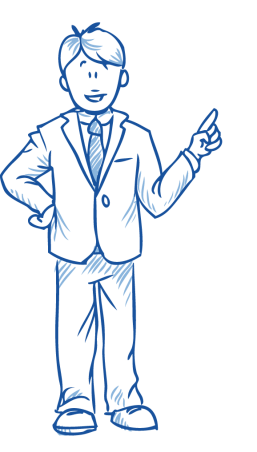 Действия над комплексными числами